VoorlichtingsbijeenkomstDe Apollovoor VMBO-t en HAVO
donderdag 18 januari 2024
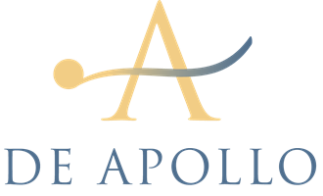 Welkom
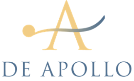 Jan-Willem Dienske, directeur  
Koen Daamen, teamleider onderbouw
Charlotte Gabel, zorg coördinator
Tussenvoorziening :  tussen regulier en speciaal
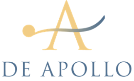 Wij zijn een school voor leerlingen met een extra ondersteuningsbehoefte als gevolg van:
1) Diagnose van een kinderpsychiater( bv. ad(h)d, ass, angst).
2) Leerachterstanden niet passend bij de mogelijkheden. 	
3) Bijzondere omstandigheden waardoor plaatsing op regulier onderwijs onwenselijk is (bijv. faalangst, thuissituatie etc.).
De Apollo : Missie
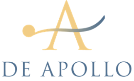 De Apollo biedt leerlingen die een extra ondersteuningsbehoefte hebben, de mogelijkheid zich te ontwikkelen tot zelfbewuste, zelfstandige, verantwoordelijke en mondige mensen. 
Ons onderwijs heeft tot doel dat de leerlingen kunnen doorstromen naar passend vervolgonderwijs en toegerust zijn om optimaal te functioneren in de maatschappij
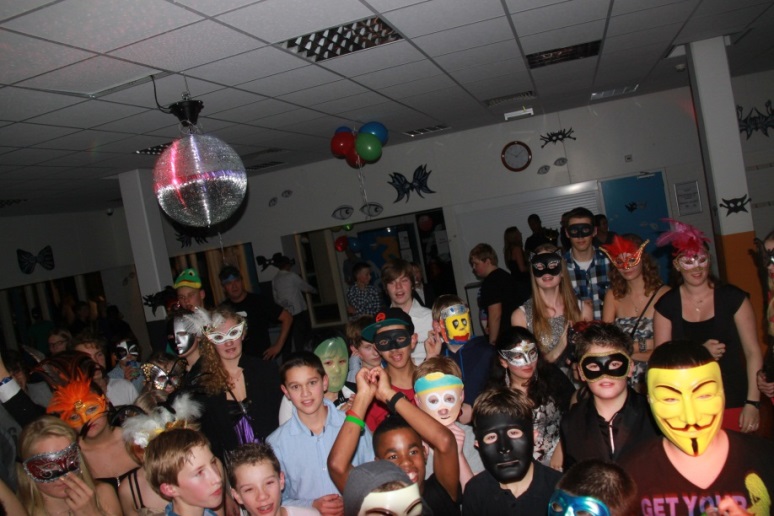 De Apollo: Visie
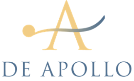 Veiligheid
Leren in kleine klassen
Eenduidige aanpak
Positieve en voorspelbare benadering
Maatwerk op didactisch- en pedagogisch gebied
Ontwikkeling van sociale vaardigheden
Ondersteuning in de klas
Ouderparticipatie is belangrijk
Ons onderwijs
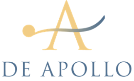 Kenmerken HAVO
Kenmerken VMBO-T
3-jarige onderbouw
 2-jarige bovenbouw
 Maximaal 16  leerlingen in klas 1
 Maximaal 18 leerlingen in klas 2,3,4,5
2-jarige onderbouw
 2-jarige bovenbouw
 Maximaal 16 leerlingen in klas 1
 Maximaal 18 leerlingen in klas 2,3,4
Plaatsing op basis van dossieranalyse
Toelatingscriteria
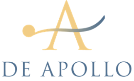 Criterium 1:
Leerling  dient de capaciteiten te hebben voor 
VMBO-t
HAVO
 Criterium 2:
Leerling heeft een extra ondersteuningsbehoefte op het gebied van de sociale - emotionele of didactische ontwikkeling waaraan wij kunnen voldoen.

Focus op internaliserende problematiek
Ons zorgteam
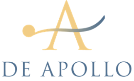 Mentoren  (leren leven - leren kiezen - leren leren)
 Begeleiders passend onderwijs
 Pedagogische ondersteuners
 Leerjaarcoördinatoren
 Zorgcoördinator/orthopedagoog
 Jeugdarts en ouder-kindadviseur (OKT)
 Specialistische Jeugdhulpverlening: Fibbe
 Extern en Intern Zorg Advies Team
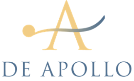 Onze ondersteuning
Didactische ontwikkeling:
 Didactische instructie op maat
 AMN

Ontwikkeling van schoolse vaardigheden:
 Mentorles
 Training vanuit de BPO
Sociale- en emotionele ontwikkeling:
 Training vanuit de BPO
 Trainingen vanuit Fibbe
 Individuele gesprekken
 Mentorles
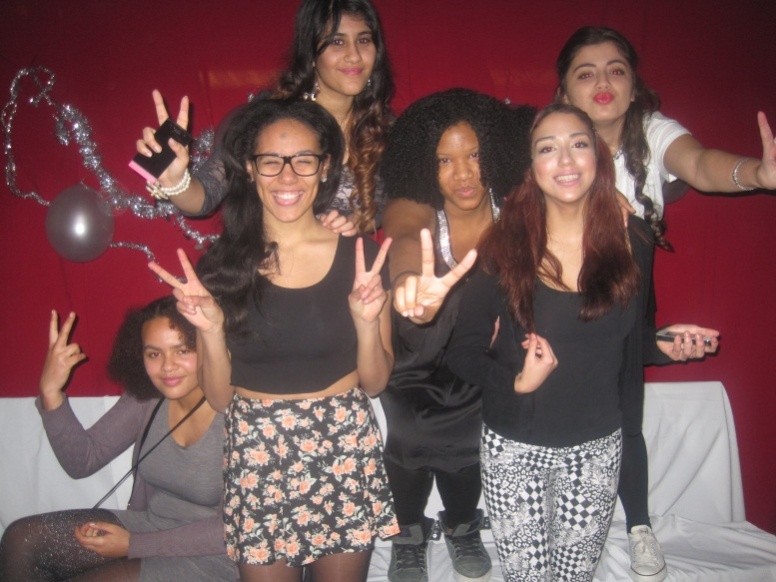 PBS - Positive Behavior Support
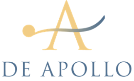 Een positieve school voor iedereen. Onze waarden zijn:

On

Waarden PBS
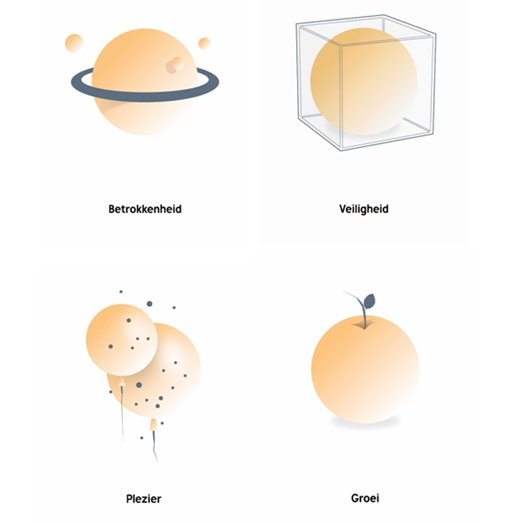 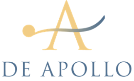 Tijdpad aanmelding: zie websites: www.deapollo.nl en www.elkadam.info
Intakegesprek tussenvoorziening De Apollo:
Tussen 17 feb en 20 maart 2024 worden uw kind en u uitgenodigd voor een intakegesprek. Dit gebeurt nadat alle informatie over uw kind is aangeleverd door basisschool en het dossier compleet is.

Officiële uitslag loting en matching 
Op woensdag 17 april 2024 om 15.30 uur.
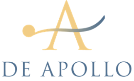 Aanmeldprocedurebij vragen: raadpleeg de IB-er
Intakedossier
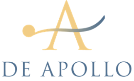 Oki-doc  
Recente testgegevens (CITO lvs en/of drempelonderzoek)
IQ gegevens :wisc V of Adit, indien aanwezig 
Rapportage sociaal-emotioneel functioneren
Handelingsplan of groeidocument, indien aanwezig
Behandelrapportage of rapportage hulpverlening
Overige relevante documenten (dyslexieverklaring etc)
Overleg met basisschool indien wenselijk
Plaatsingsbesluit
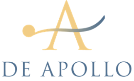 Besluit wordt genomen door plaatsing- en advies commissie op basis van:
Dossieronderzoek
Intakegesprek met leerling en ouders
Informatie over sociaal-emotioneel functioneren
Informatie over motivatie, werkhouding, gedrag
Extra informatie van de basisschool kan worden opgevraagd
Vragen
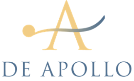 ?
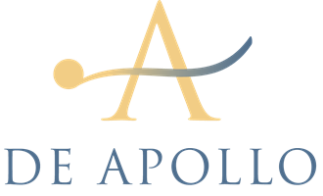 Heel veel succes en plezier de komende maanden!
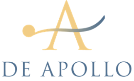